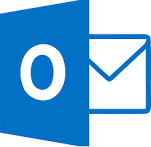 Mer enn 60 e-posttips (Del 1)
Et «lynkurs» som gjennomgår de viktigste mulighetene i Outlook

Nettkurs 11.november 2020
10.00 – 11.00
Steinar Skogheim
USIT
Steinar Skogheim, Gruppe for meldingstjenester, USIT
1
Dette er et kurs som opprinnelig var laget til de nå nedlagte «Lynkursdagene».

Vi skal ramse opp over 60 tips og muligheter i Outlook e-post, og håper at alle får med seg noe nyttig.

Det er mulig å bruke Chat underveis.
Steinar Skogheim, Gruppe for meldingstjenester, USIT
2
Nede til venstre ser vi at video er slått av
Vi kan også slå av vår egen mikrofon (Mute)
Chat gir mulighet til å stille spørsmål underveis
Steinar Skogheim, Gruppe for meldingstjenester, USIT
3
Nettkurs i Outlook
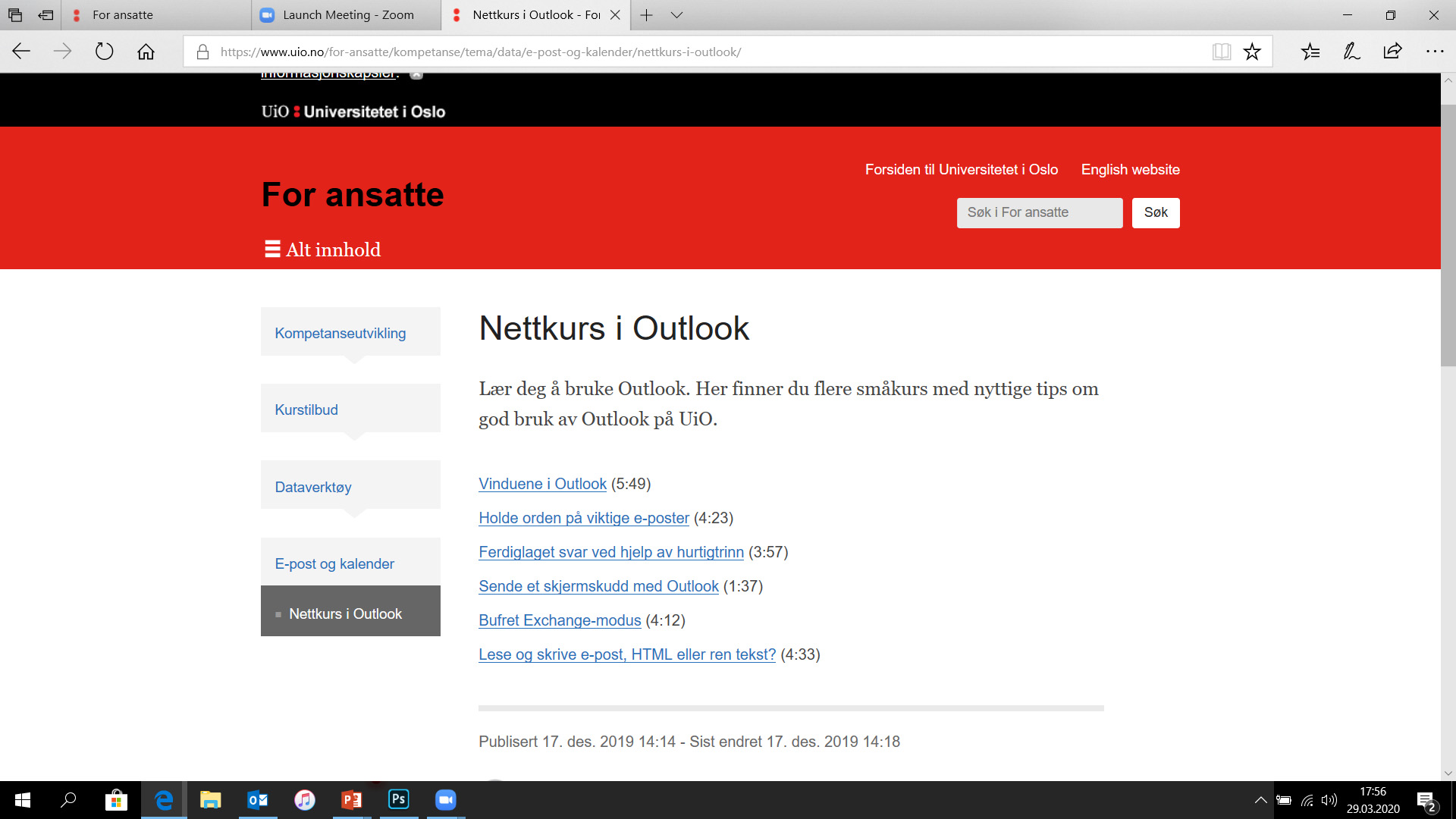 Steinar Skogheim, Gruppe for meldingstjenester, USIT
4
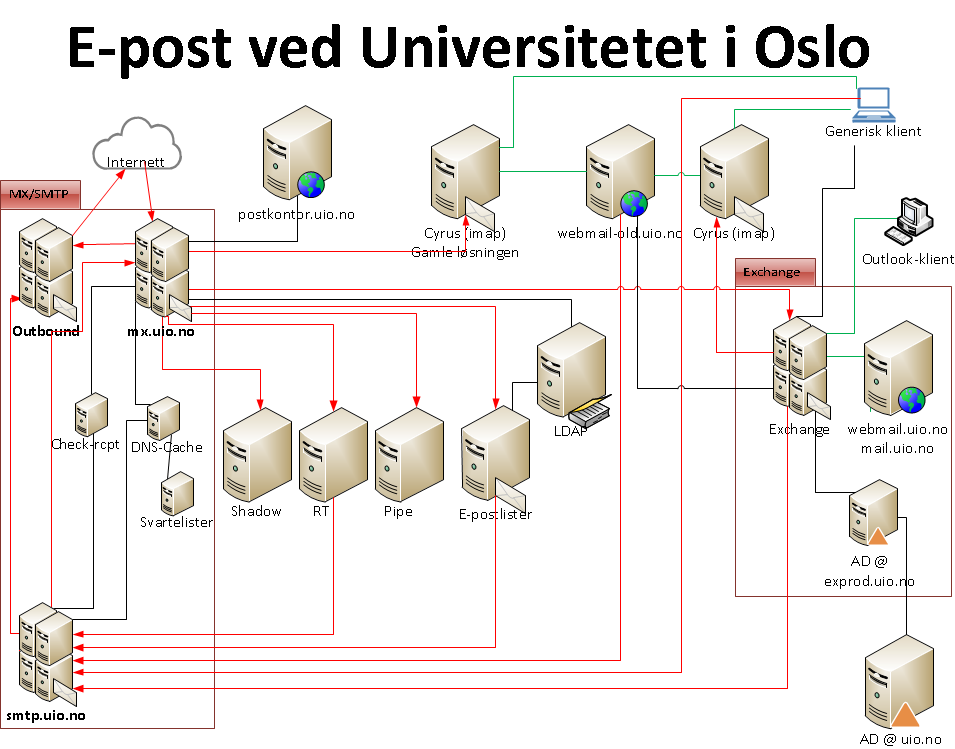 Hvordan leser vi e-posten vår?Outlook/OWA (webmail)
Exchange 2013
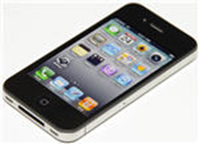 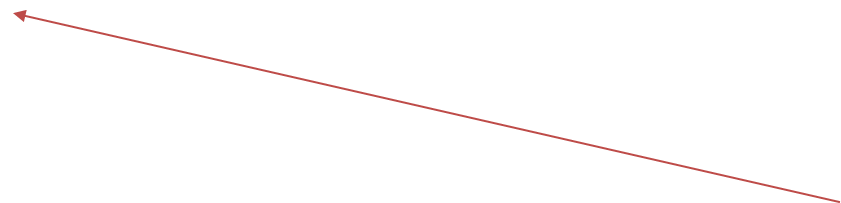 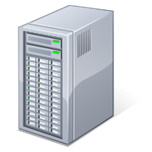 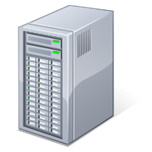 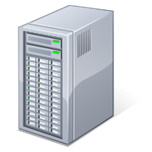 OWA via en nettleser (mail.uio.no)
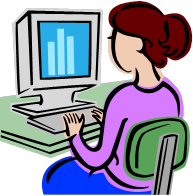 kiosk.uio.no
Her ligger  dine e-post og kalenderdata
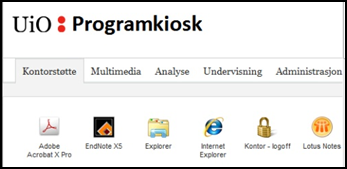 Outlook 2016
1
Profil
Når du starter Outlook for første gang på en maskin, vil det lages en profil som ligger lokalt på maskinen.

Noen av innstillingene du foretar i Oulook, vil ikke være satt hvis du bruker Outlook på en annen maskin. De følger med profilen. (Noen av innstillingene legger seg i .ost-filen)                             

Hvis du av en eller annen grunn må slette profilen, vil den opprettes på nytt neste gang du starter Outlook.

Om profilen i Outlook
Steinar Skogheim, Gruppe for meldingstjenester, USIT
7
2
Er båndet forsvunnet?
Steinar Skogheim, Gruppe for meldingstjenester, USIT
8
Dobbeltklikk på en av fanene
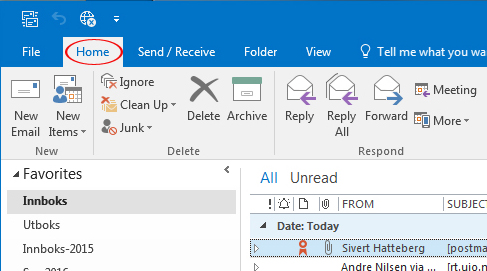 Eller trykk Ctrl+F1
Steinar Skogheim, Gruppe for meldingstjenester, USIT
9
3
Quick Access Toolbar
Verktøylinje for hurtigtilgang
Denne ligger oppe til venstre, og er den sammme uansett hvilken modul du er i.
Du kan tilpasse den til ditt eget behov.
Steinar Skogheim, Gruppe for meldingstjenester, USIT
10
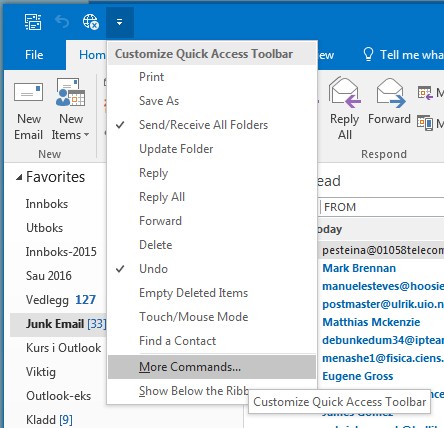 Du kan velge fra en liste med de mest brukte alternativene, men du kan også finne andre valg ved hjelp av More Commands…
Du kan også høyreklikke på en knapp hvor som helst på et av båndene, og velge
«Add to Quick Access Toolbar»
Steinar Skogheim, Gruppe for meldingstjenester, USIT
11
Tastatursnarveier
4
Du kan enkelt aktivere de forskjellige knappene på båndet uten å bruke musa.
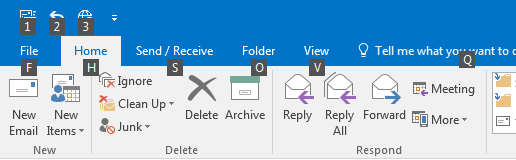 Trykk ned Alt-tasten
Trykk bokstaven for kategorien du vil gå til
Trykk bokstaven for kommandoen du vil benytte
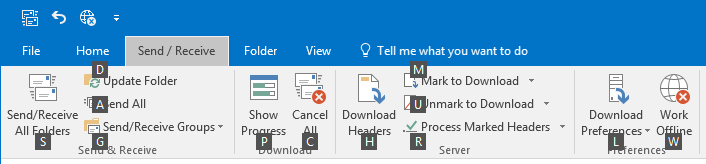 Steinar Skogheim, Gruppe for meldingstjenester, USIT
12
Pek på Reply-knappen med musa, og du får opp hva tastesnarveien er.
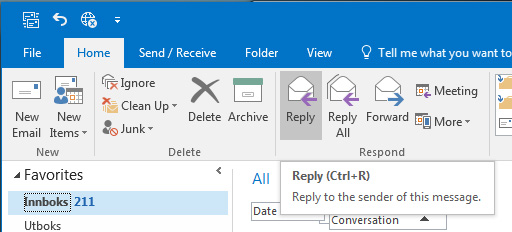 Steinar Skogheim, Gruppe for meldingstjenester, USIT
13
Musearm (Aktuelt nå som hjemmekontor brukes mye)
Musearm er en samlebetegnelse på belastningsskader i skulder og spesielt underarm.
Hovedårsaken er feil arbeidsstilling når en bruker tastatur og mus.

Forebygging er utrolig viktig. Lar du det gå så langt at du får problemer med musearm eller andre belastningsskader, er det gjerne litt for sent.
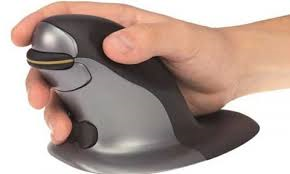 Det finnes mange forskjellige ergonomiske varianter. Selv om noen kan være dyre, så er de fleste innspart etter en sykedag.
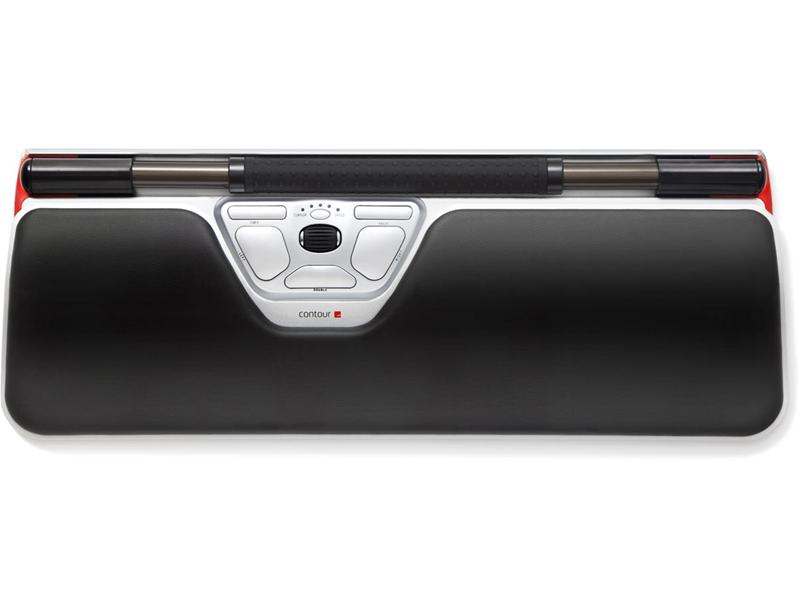 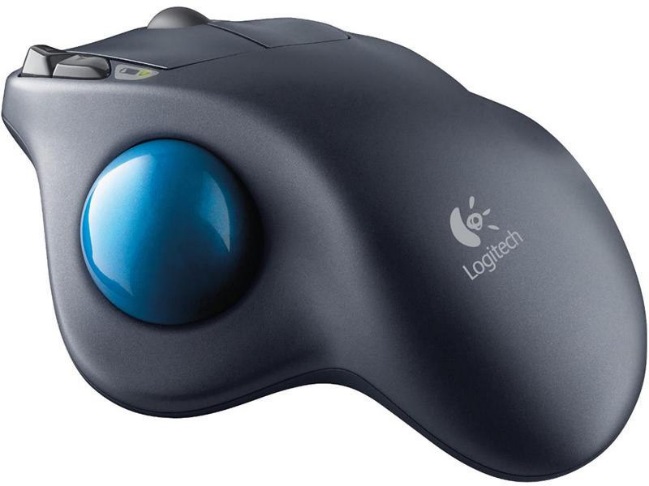 Rullemus
Steinar Skogheim, Gruppe for meldingstjenester, USIT
14
5
Skifte mellom moduler ved hjelp av hurtigtaster
Ctrl+1   Vise e-postmodulen
Ctrl+2   Vise kalendermodulen
Ctrl+3   Vise kontaktmodulen
Ctrl+4   Vise oppgavemodulen
Ctrl+5   Vise notatmodulen
Ctrl+6   Vise mappelisten i navigasjonsruten
Søk på «Hurtigtaster i Outlook 2016», så får du opp flere sider med hurtigtaster.
Steinar Skogheim, Gruppe for meldingstjenester, USIT
15
Vinduene i Outlook
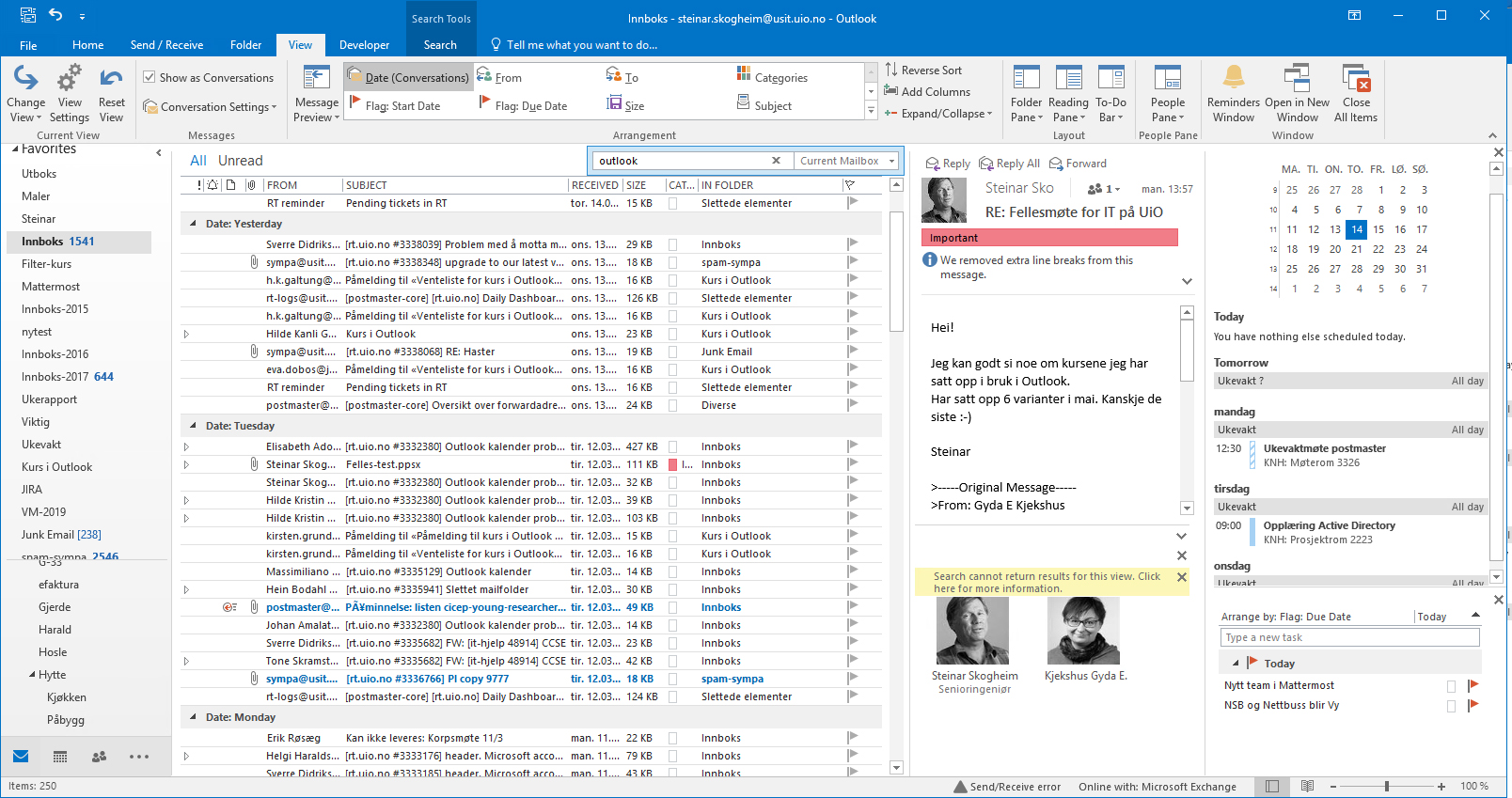 Steinar Skogheim, Gruppe for meldingstjenester, USIT
16
Personruten
6
Personruten nederst i meldingsvinduet viser omfattende informasjon om din tidligere kommunikasjon med hver meldingsdeltaker.
Steinar Skogheim, Gruppe for meldingstjenester, USIT
17
Personruten kan minimeres.

Bufret Exchange-modus må være aktivert for at du skal få detaljvisning.
Steinar Skogheim, Gruppe for meldingstjenester, USIT
18
Gjøremålsfeltet (To-Do-Bar)
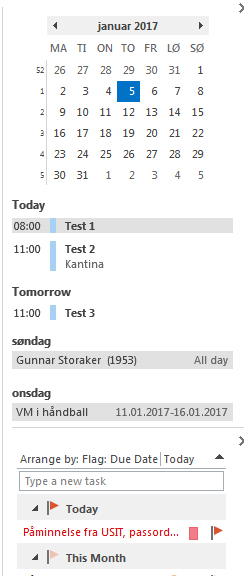 7
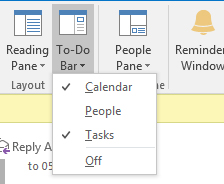 Lar deg holde oversikt og tilgang til de nærmeste avtaler, oppgaver og flaggede meldinger. Du kan gjøre innstillinger for gjøremålsfeltet ved å klikke på To-Do-Bar under View
(Alt+F2 for å vise eller skjule)
Steinar Skogheim, Gruppe for meldingstjenester, USIT
19
Flagge en melding
8
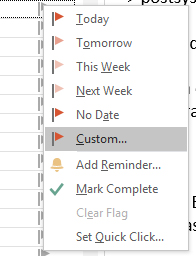 Klikker du på flagget ved siden av en melding, blir meldingen merket med et flagg, og dukker opp i oppgavelisten.
Høyreklikker du, så vil du få opp valgene til venstre.
Klikker du på Tomorrow, vil du få et varsel neste dag.
Du kan også få opp opp disse merkede meldingene i kalenderen din.
Steinar Skogheim, Gruppe for meldingstjenester, USIT
20
Velger du Custom, så får du opp denne boksen, og kan bl.a. velge når du skal minnes på dette med en alarm.
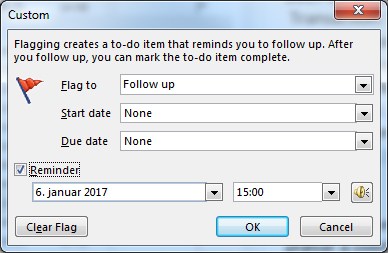 Steinar Skogheim, Gruppe for meldingstjenester, USIT
21
9
Hvordan få større skrift i leseruten
Nederst på høyreside finnes det en mulighet til å lage skriften i leseruten større:
Denne gjelder bare for meldingen du står i, men du kan gjøre det permanent på denne måten:

File/Options/Mail
Stationary and Fonts (Under Compose message)
Steinar Skogheim, Gruppe for meldingstjenester, USIT
22
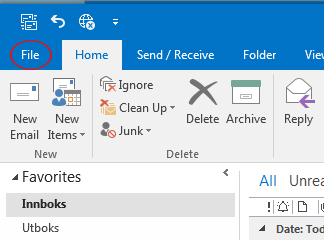 Hvordan gjøre teksten i e-posten lettere å lese
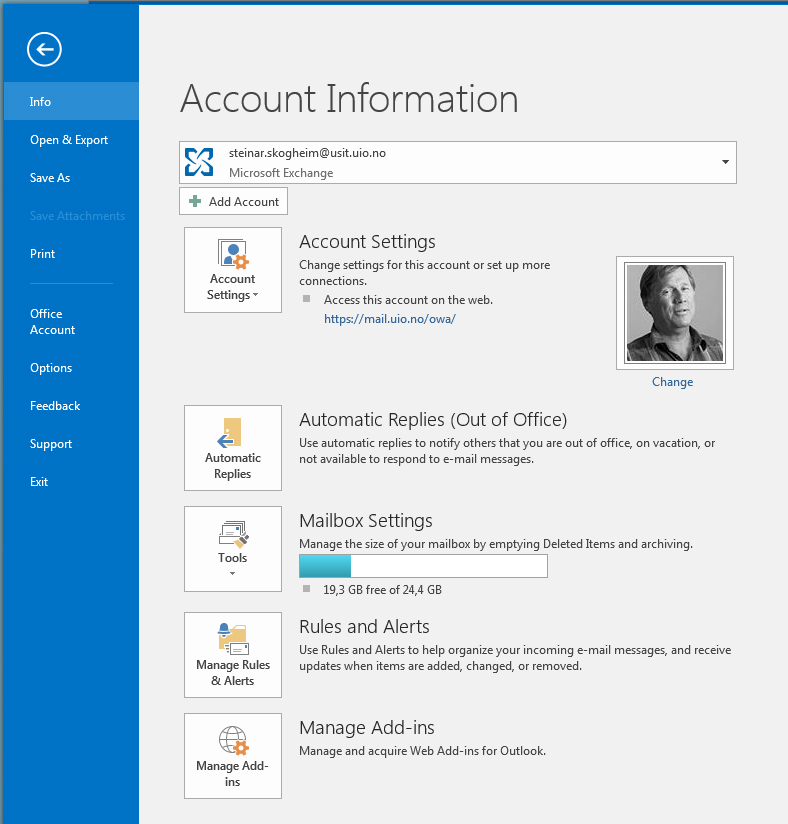 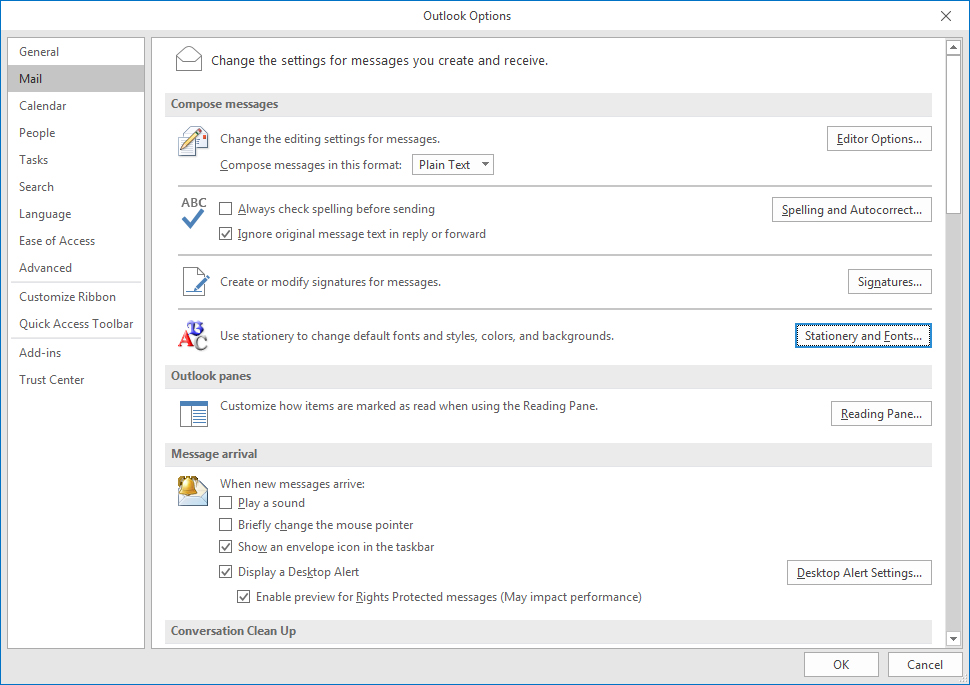 Velg Options
(Alternativer)
Steinar Skogheim, Gruppe for meldingstjenester, USIT
23
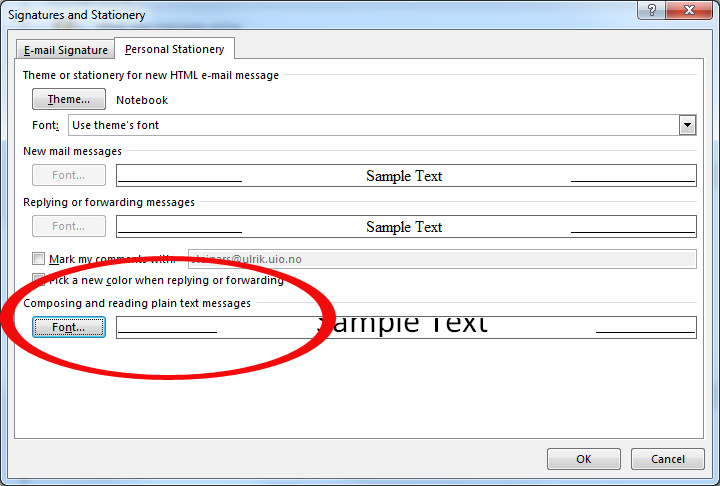 Steinar Skogheim, Gruppe for meldingstjenester, USIT
24
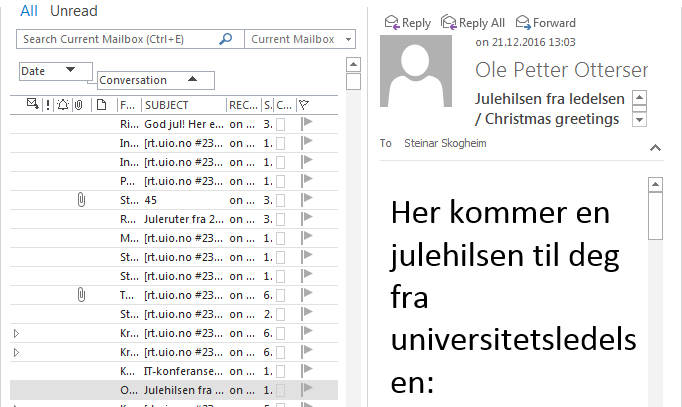 Du får samme fontstørrelse når du skal skrive en melding.
Steinar Skogheim, Gruppe for meldingstjenester, USIT
25
Forandre innholdsruten
Det er også mulig å endre bokstavstørrelse i innholdsruten.
(Den som lister opp e-postene)

Høyreklikk på linjen med From, Subect…
View Settings
Other Settings 
Row Font
Steinar Skogheim, Gruppe for meldingstjenester, USIT
26
10
Backstage-visningen
Trykk på File oppe til venstre, eller Alt+F
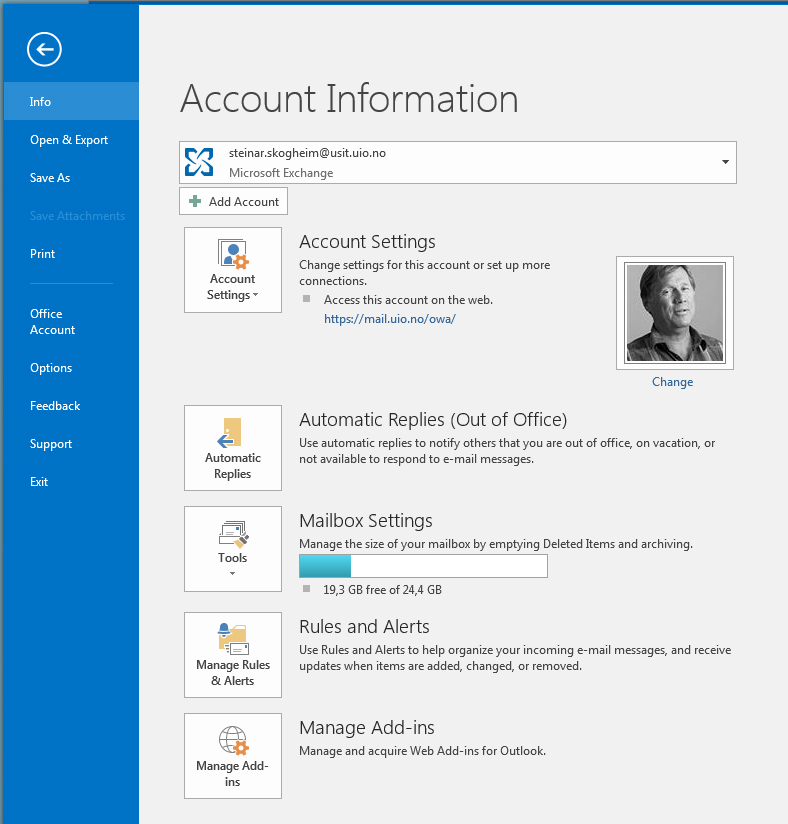 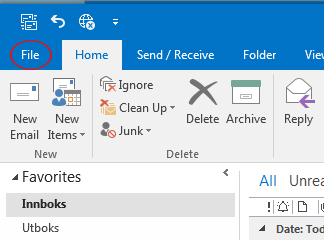 Steinar Skogheim, Gruppe for meldingstjenester, USIT
27
Er Outlook satt opp riktig?
11
Se i Backstage-visningen (Trykk på File):
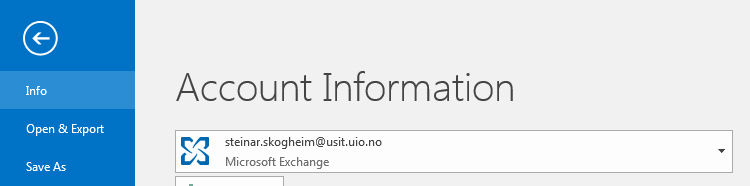 Hvis det står IMAP i stedet for Microsoft Exchange, 
så er det feil.
Automatisk svar
12
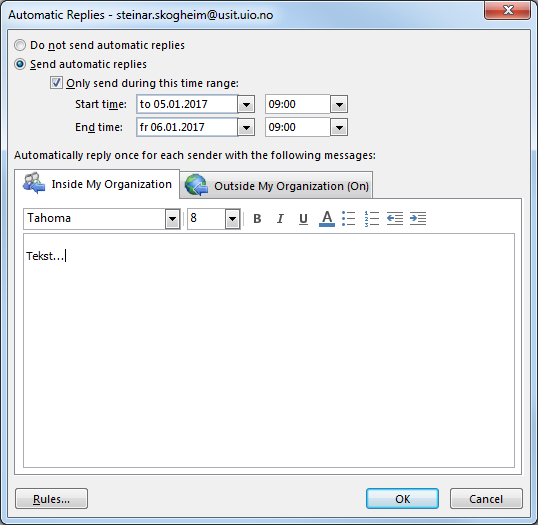 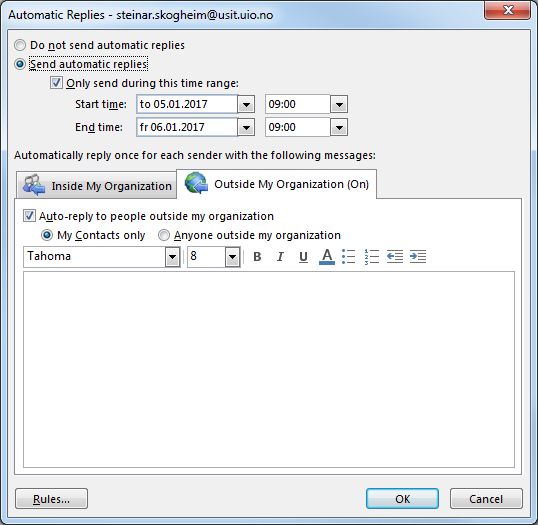 13
Bufret Exchange-modus
Dette betyr at du laster ned hele eller deler av exchange-filen din til lokal maskin. Du vil da kunne ha tilgang til e-posten din selv om du ikke er på nett. (Ikke ny e-post)
Aktiveres fra:
File/Account Settings/Account Settings…
Velg e-mail account
Velg Change under E-mail
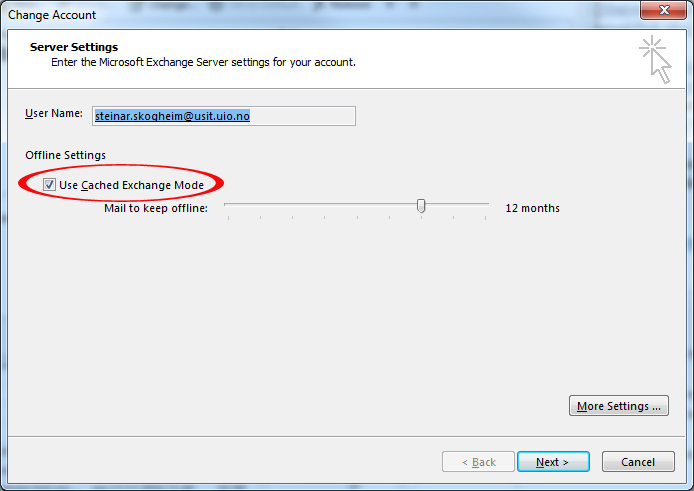 14
Hvordan hente eldre e-post
Hvis Outlook bare viser e-post for den perioden du har oppgitt når du aktiverte bufret exchange-modus, kan du hente resten ved å klikke på Click here to view more on Microsoft Exchange
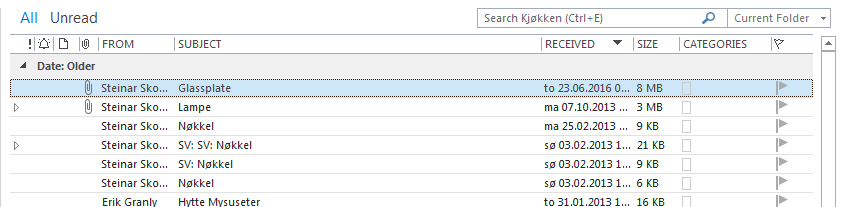 Hvis dette valget ikke er der
hjelper det som oftest å starte Outlook på nytt.
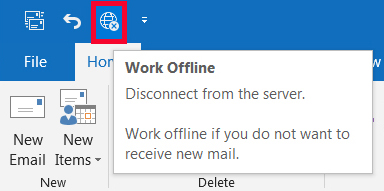 15
.ost og .pst
Datafilen du får når du bruker bufret exchange-modus har endelsen .ost
Hvis du f.eks. arkiverer Outlook-mapper vil datafilen få endelsen .pst
En pst-fil kan importeres  til Outlook:
File / Open & Export / Import/Export
16
Adresseboken
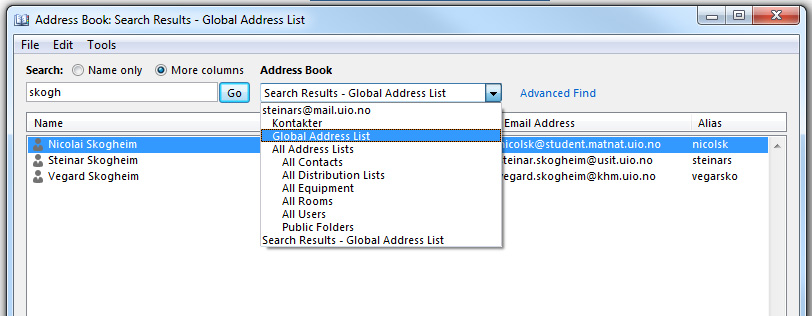 Åpne adresseboken:
Ctrl+Shift+B
Velg «Flere kolonner»
Da kan du også søke på etternavn
Kontakter
17
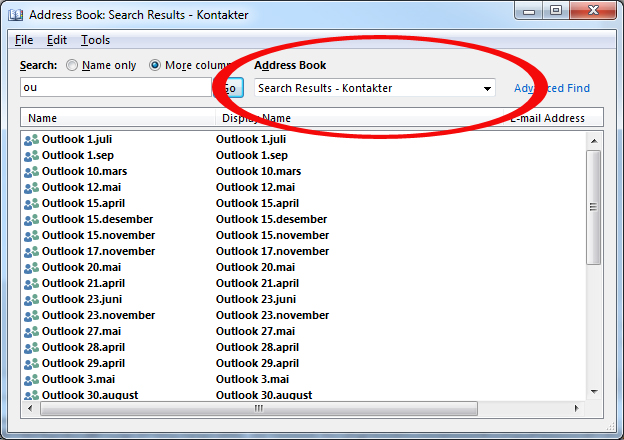 Lage en kontakt
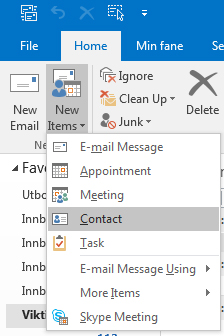 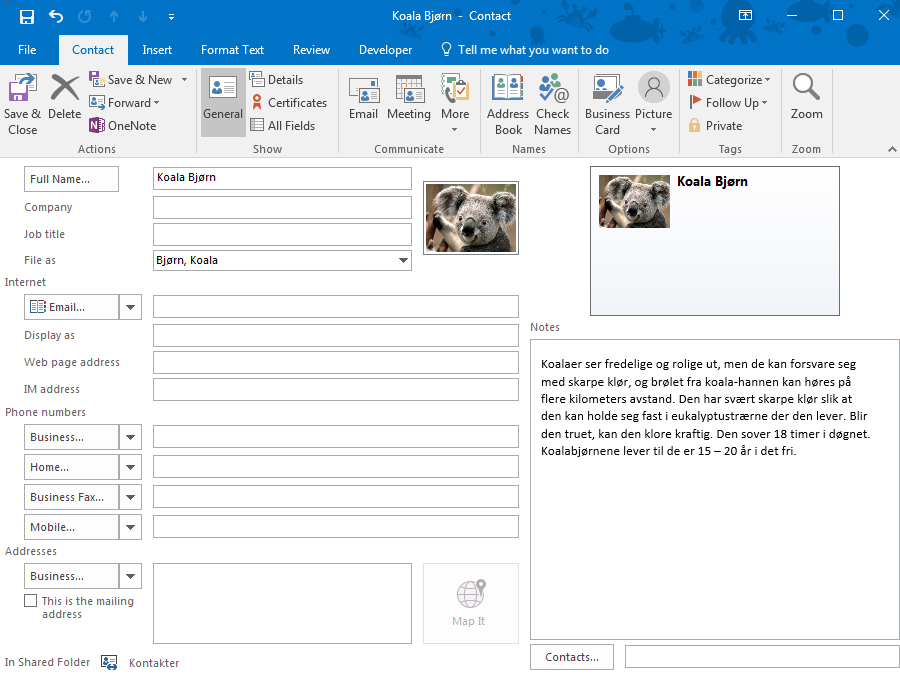 Du kan også høyreklikke på avsenderadressen i en åpen e-post og velge at adressen skal legges inn i kontaktlisten din.
18
Kontaktgruppe
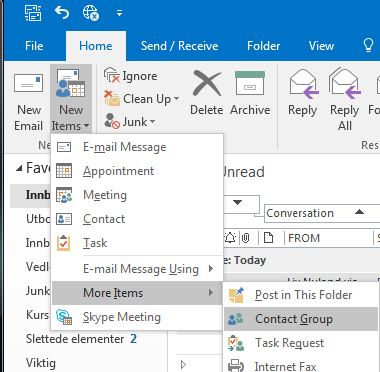 Du kan lage dine egne kontaktgrupper. 
Disse vil bli liggende blant dine kontakter.

Åpne adresseboka og velg:
File/New Entry/ New Contact Group

2016:
Du kan bruke knappen New Items for å lage en ny kontaktgruppe
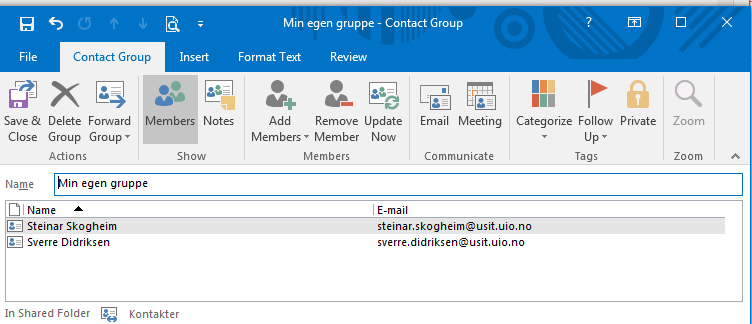 Her kan jeg legge til og fjerne medlemmer.
Jeg kan også legge inn en liste med navn, som jeg f.eks. henter fra Nettskjema.
19
Kontaktgrupper og adresselister
Kontaktgrupper  (Kan nå lages fra New Items)

Exchangegrupper
Bestille gruppe:
https://nettskjema.uio.no/answer/58655.html


E-postlister (Sympa)
http://www.uio.no/tjenester/it/e-post-kalender/e-postlister/
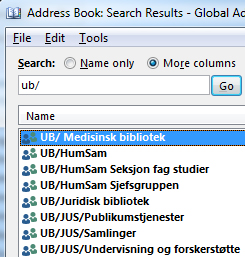 20
Auto-Complete List
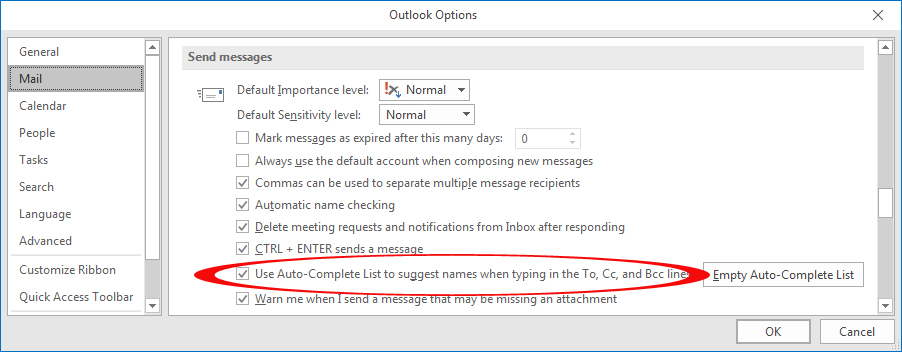 Hvis du lagrer adresser i Auto-Complete List, vil det bli lettere å sette inn adresser.
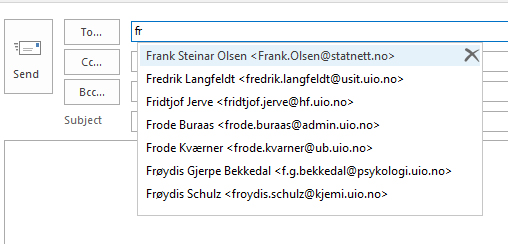 Det er lett å fjerne adresser som du ikke vil beholde i Auto-Complete List. 

Trykk på              for å fjerne.

Hvis adressen mangler, trykk Ctrl+K, og adreseboka kommer opp.
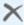 [Speaker Notes: Hvis listen blir for lang (over 1000 ?)
Vil Outlook bare vise dem som er mest brukt]
21
Lese formatert
Hvis du vil lese all e-post som formatert:
Ta bort haken (Anbefales ikke)
File/Options/Trust Center/Email Security/Read all standard mail in plain text
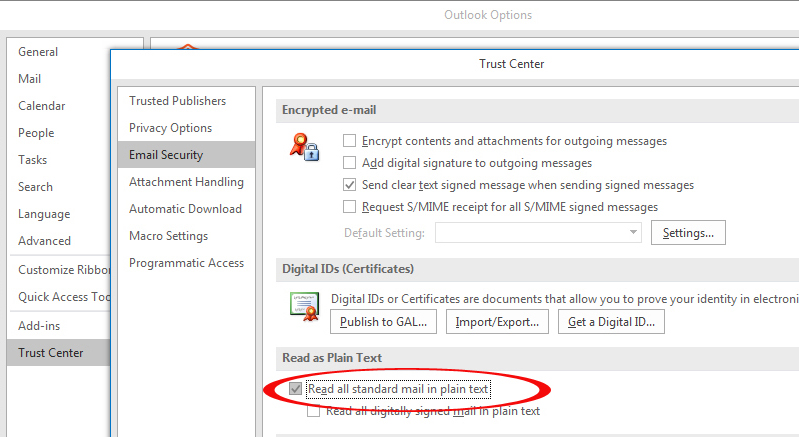 Hvis du leser e-posten som ren tekst, kan du skifte til HTML ved å klikke på We converted this…  og så Display as HTML
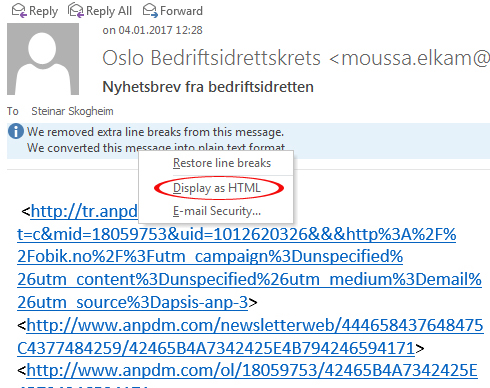 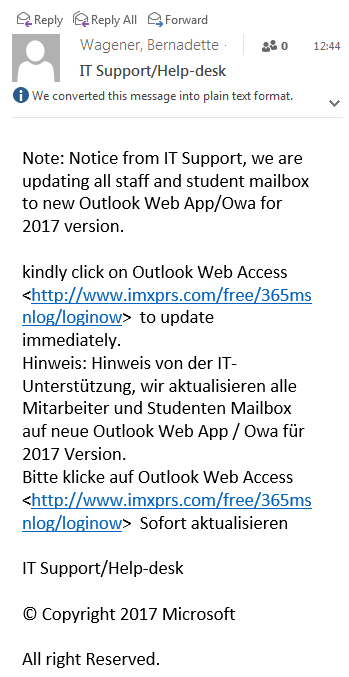 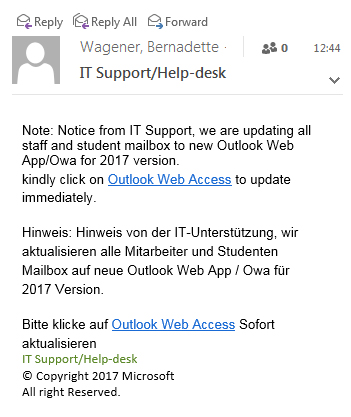 46
22
Skrive formatert
Hvis du vil skrive all e-post som formatert, kan du bytte ut Plain Text med HTML
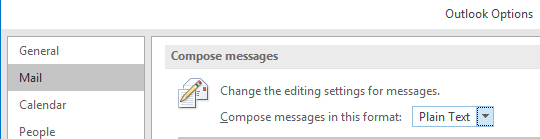 Det er også mulig å skrive en enkelt e-post i HTML
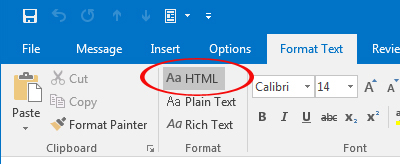 23
Komma og semikolon
I Outlook skilles adresser med semikolon,
men du kan bestemme om komma også skal fungere på samme måte.
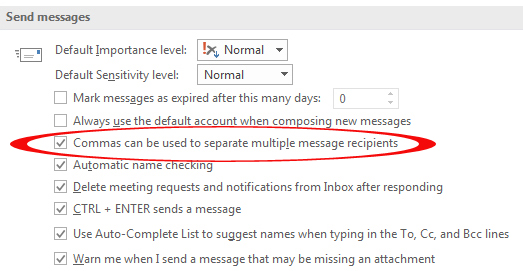 File/Options/Mail
24
Sende en melding på nytt
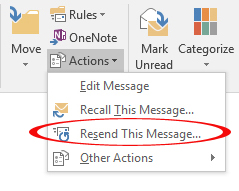 Åpne meldingen som du finner i Sendte Elementer.

Under Actions finner du Resend This Message…
Nå får du opp meldingen, og kan evt. endre mottakere m.m. før du sender den på nytt.
Videresende flere meldinger:
Hold Ctrl-tasten nede, marker meldingene, videresend.
25
Vedlegg
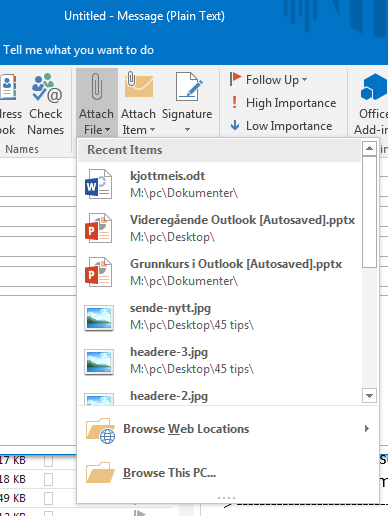 Nytt i 2016 er at når du trykker Attach File, så får du opp de siste filene du har jobbet med.
26
Bcc
Hvis du vil bruke Bcc,
så går du til Options og klikker på Bcc.

Du vil nå få opp Bcc hver gang du skal skrive en ny melding.
Denne innstillingen ligger i profilen lokalt på maskinen, så du må gjøre dette på nytt hvis du bytter til en annen maskin.
27
Vise diskusjoner (Tråding)
Viser en serie med mottatte meldinger som stammer fra den samme originalmeldingen.




Slås på under fanen View, Show as Conversations, og du kan velge om det skal gjelde for alle mappene dine.
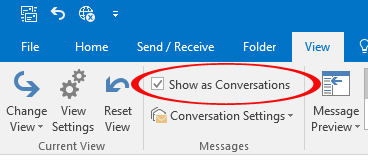 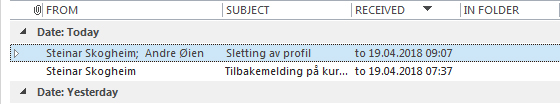 Når vi trykker på trekanten vil meldingene i tråden vises. 


To ganger for å få med de som ligger i andre mapper.
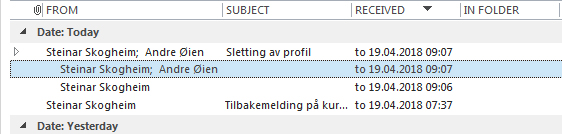 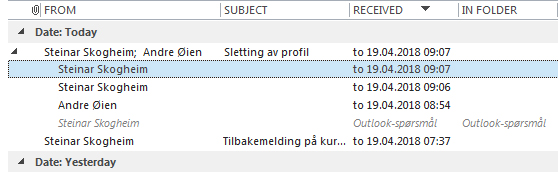 Vi ser at meldinger som er flyttet til andre mapper vises i kursiv.
28
Hurtigklikk
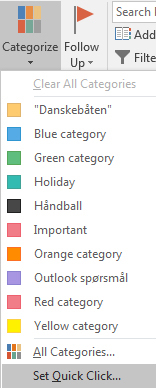 Du kan lage et hurtigklikk, som gjør at en bestemt kategori settes når du klikker kolonnen for kategori
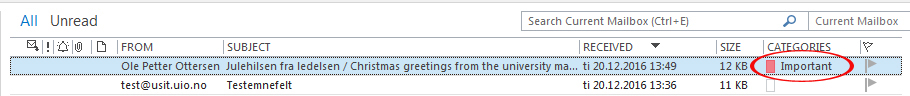 29
Favorittmappe
Høyreklikk på mappen du vil vise i Favoritter.
Velg Show in Favorites
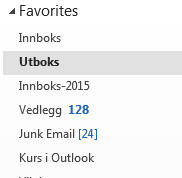 Når du ikke lengre trenger å ha mappen i Favoritter, så høyreklikker du på den, og fjerner den.

Du vil ikke se i Favoritter om en mappe har noen undermapper.
30
Utboks
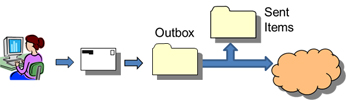 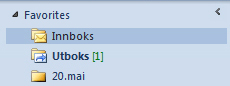 Hvis det ligger meldinger i utboksen, så er de IKKE sendt!
Les mer om dette.
[Speaker Notes: Det at e-post blir liggende i utboksen, er et problem som har eksistert i flere versjoner av Outlook.

Les mer her:
http://www.uio.no/tjenester/it/e-post-kalender/outlook/hjelp/e-post/outbox.html

Det er lurt og legge utboksen sammen med favorittmappene, slik at det blir lettere å se om e-post blir liggende der.]
31
Søkemappe
En søkemappe er en virtuell mappe som inneholder e-post som oppfyller visse kriterier du har satt.
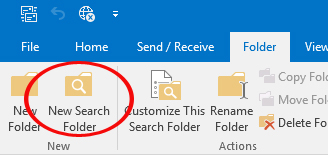 Klikk på New Search Folder under fanen Folder.
Eller høyreklikk på selve mappen nede i mappeoversikten.
Du kan lage søkemapper som f.eks. inneholder all e-post fra en person, alle med vedlegg o.s.v.

NB! Søker bare i .ost-filen
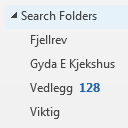 Søkemappe
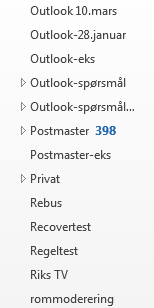 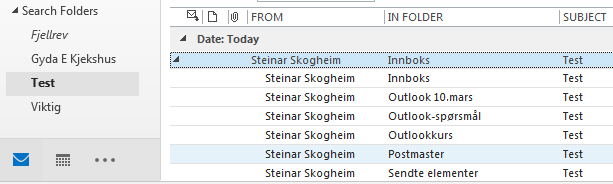 NB! En søkemappe leter ikke i Junk Email
Her lager jeg en mappe som skal sortere ut alle e-postene jeg har kategorisert som viktig. 

Når jeg nå åpner søkemappen får jeg en oversikt over e-post jeg har merket.
Kan være lurt å flytte mappen til favoritter.
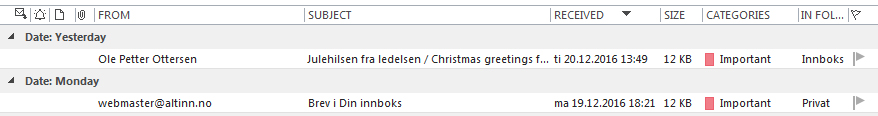 32
Hurtigtrinn
Hurtigtrinn kan inneholde opptil 12 handlinger. Ligger under fanen Home.
Vi får opp noen enkle muligheter ved å klikke på den lille pilen nede til høyre i bildet.
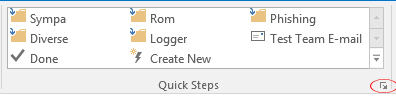 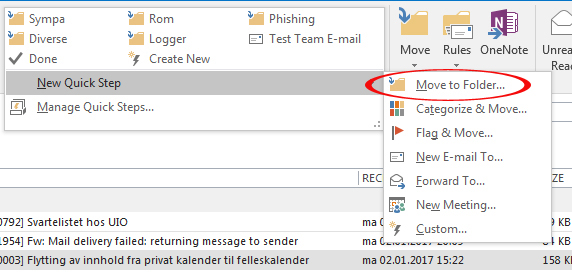 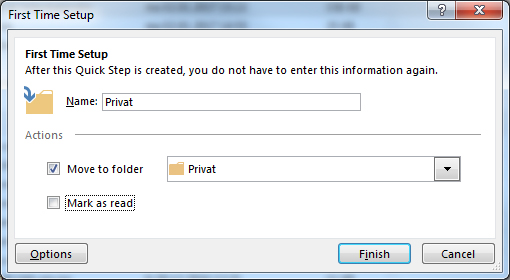 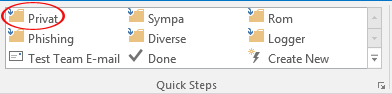 Når jeg nå trykker på knappen Privat, vil e-posten legges i mappen som heter Privat.
33
Ferdiglagde svar
[Speaker Notes: http://www.uio.no/tjenester/it/e-post-kalender/outlook/hjelp/e-post/ferdiglagde-svar.html]
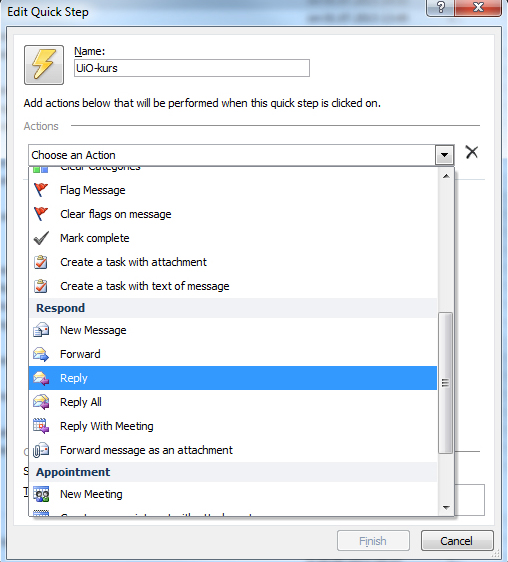 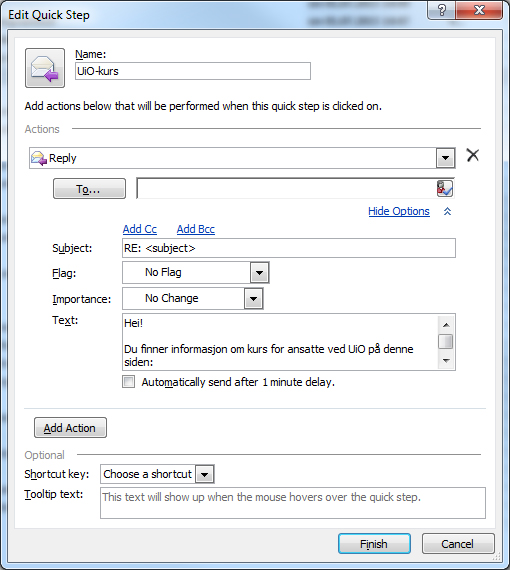 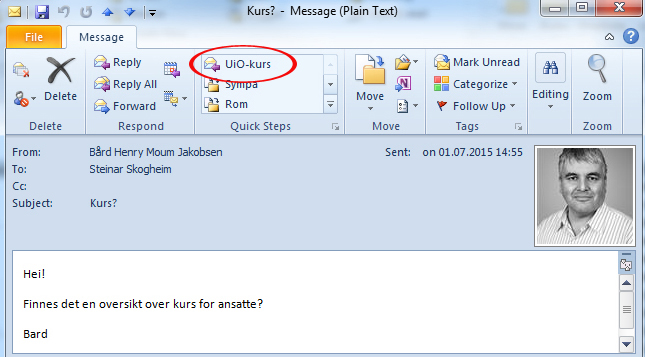 Når jeg nå får en e-post om kurs, kan jeg bare trykke på hurtigknappen UIO-kurs
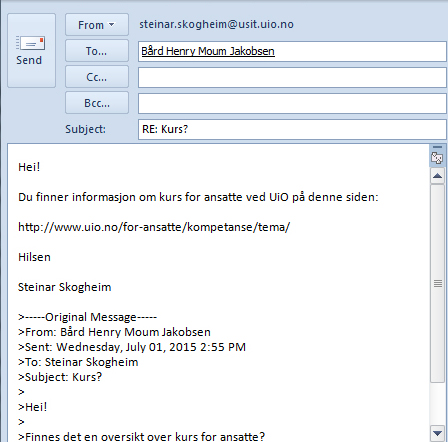 Jeg har også muligheten til å skrive inn en kommentar hvis det er nødvendig.
Vi fortsetter 18.november 10-11